Implementing VTE Learnings into Clinical Practice
Elaine M. Hylek, MD, MPH
Professor of Medicine 
Boston University School of Medicine
Boston, MA
Resource Information
About This Resource
These slides are one component of a continuing education program available online at MedEd On The Go titled Treating and Preventing Clots: Anticoagulation in Atrial Fibrillation and Venous Thromboembolism

Program Learning Objectives:
Discuss appropriate diagnostic criteria and challenges faced in screening patients who may be at risk for blood clots due to either AF or VTE
Identify appropriate candidates for oral anticoagulation when AF or VTE is detected
Develop evidence-based, individualized treatment plans for patients with an indication for oral anticoagulation

MedEd On The Go®
www.mededonthego.com
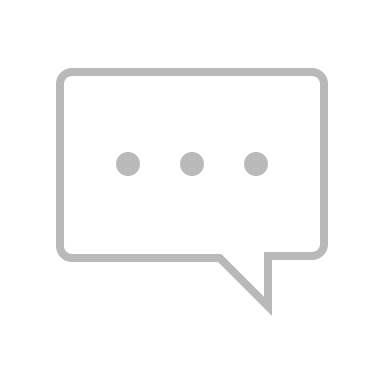 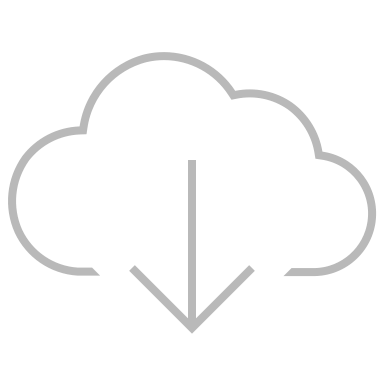 This content or portions thereof may not be published, posted online or used in presentations without permission.
This content can be saved for personal use (non-commercial use only) with credit given to the resource authors.
To contact us regarding inaccuracies, omissions or permissions please email us at support@MedEdOTG.com
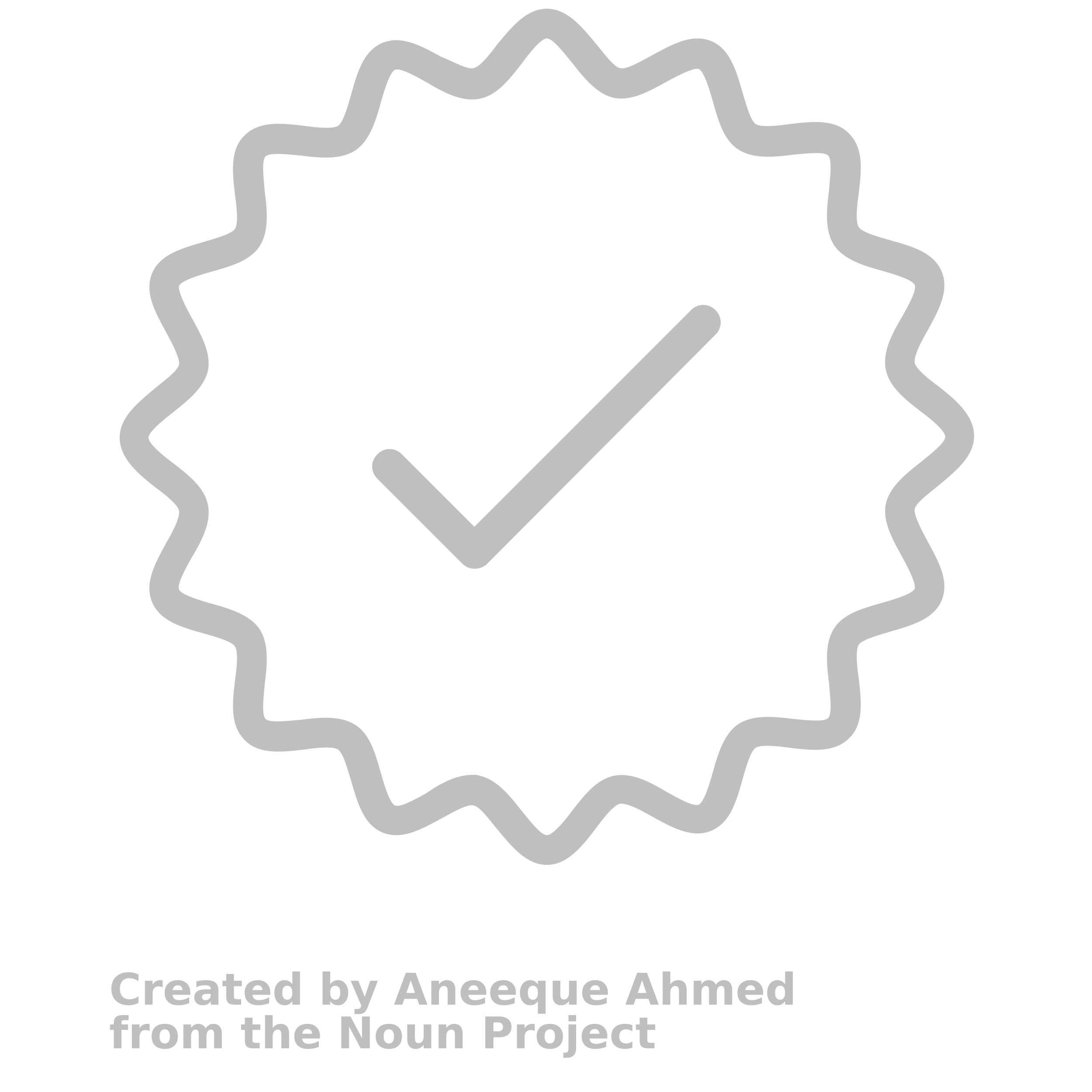 Disclaimer
The views and opinions expressed in this educational activity are those of the faculty and do not necessarily represent the views of Total CME, LLC, the CME providers, or the companies providing educational grants. This presentation is not intended to define an exclusive course of patient management; the participant should use their clinical judgment, knowledge, experience, and diagnostic skills in applying or adopting for professional use any of the information provided herein. Any procedures, medications, or other courses of diagnosis or treatment discussed or suggested in this activity should not be used by clinicians without evaluation of their patient's conditions and possible contraindications or dangers in use, review of any applicable manufacturer’s product information, and comparison with recommendations of other authorities. Links to other sites may be provided as additional sources of information.
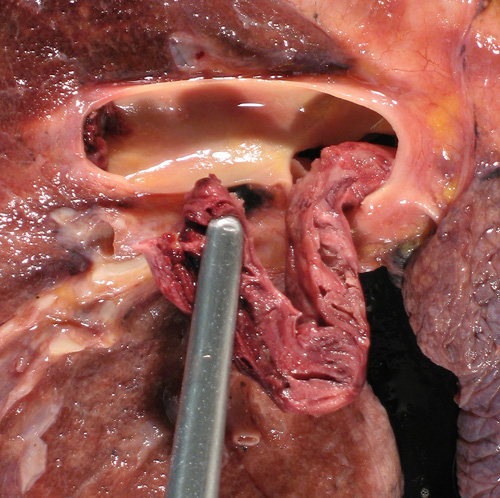 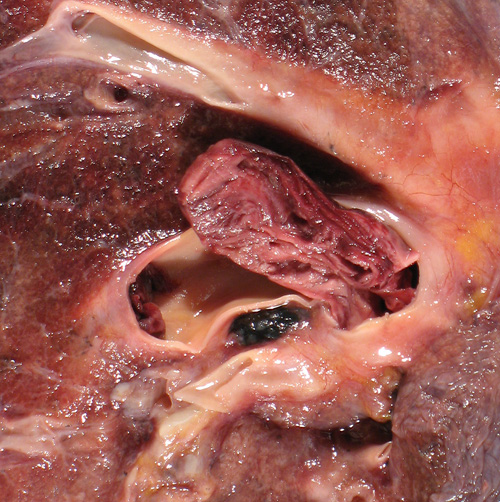 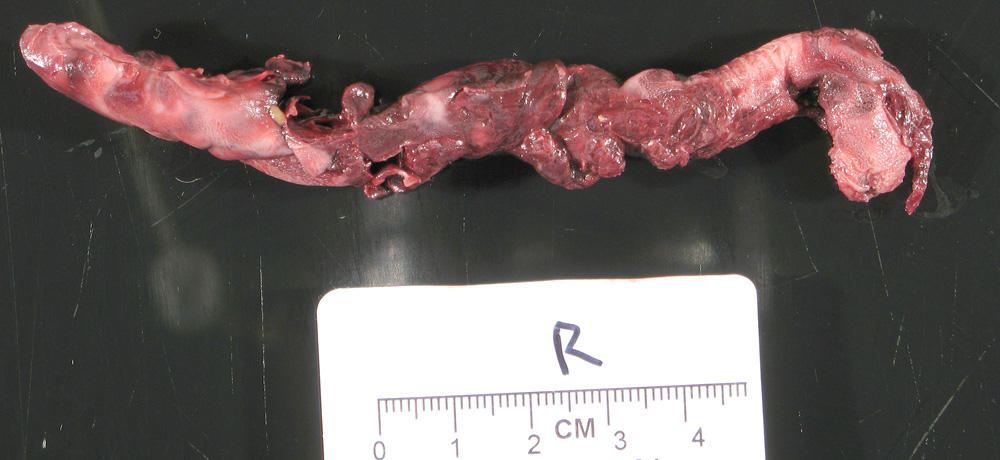 Patient Case
58-year-old healthy man
Works from home with recent long hours on computer 
Notes flu-like illness with myalgias, low-grade fever
Perseveres and goes on planned family vacation to Europe 
Notes sore calf 3 days into trip that he attributes to sightseeing and walking for hours. Takes a pain reliever
Seeks urgent care visit when he returns to the U.S. 7 days later
Ultrasound confirms DVT. On further questioning, he notes that his brother had a pulmonary embolus in the past and his mother had a DVT
Acute VTE Rx: CHEST Guideline Update 2021
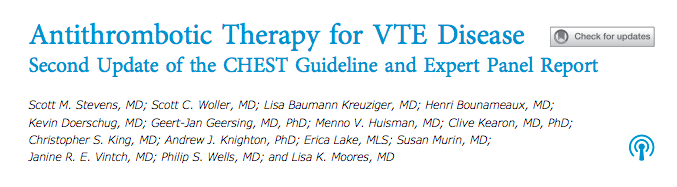 Stevens SM, et al. Chest. 2021;160(6):e545-e608.
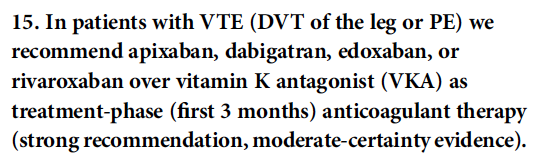 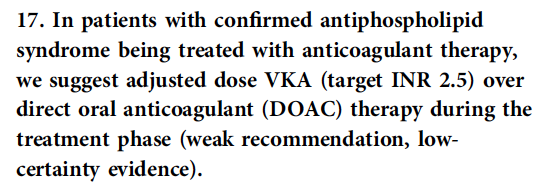 Stevens SM, et al. Chest. 2021;160(6):e545-e608.
Treatment Options
Acute Rx for 3 months
Duration of Rx: Three Months Versus Indefinite
Systematic review of prospective cohort studies and RCTs
15 studies
5159 subjects
Follow up 3-96 months
Conclusion: setting of thrombosis strongly influences recurrence rate
Recurrence rate at 24 months
Per patient year
Nonsurgical
Surgical trigger
Idiopathic
Non-surgical trigger
Iorio A, et al. Arch Intern Med. 2010;170(19):1710-1716.
RCT, randomized control trial.
Duration of Anticoagulation Rx
Unprovoked (idiopathic)
Nontransient risk factor(s)
Provoked
Transient risk factor(s)
High risk of recurrence
Low risk of recurrence
Consider discontinuing after 3 months
Consider continuing therapy
Consider continuing therapy
Transient/reversible risk factors2
Surgery, trauma, immobilization, lengthy travel, estrogen therapy, pregnancy
Nontransient risk factors2
Cancer, antiphospholipid syndrome, inflammatory bowel disease, thrombophilia
1. McRae S. Thromb J. 2014;12(1):27-41. 2. Bauer KA, et al. www.uptodate.com/contents/overview-of-the-causes-of-venous-thrombosis. Updated 1/30/15. Accessed 10/11/15.
Duration of Anticoagulation Rx
Extended long-term prophylaxis dosing:
Apixaban 2.5 mg BID
Rivaroxaban 10 mg QD
Unprovoked (idiopathic)
Nontransient risk factor(s)
Provoked
Transient risk factor(s)
High risk of recurrence
Low risk of recurrence
Consider discontinuing after 3 months
Consider continuing therapy
Consider continuing therapy
Transient/reversible risk factors2
Surgery, trauma, immobilization, lengthy travel, estrogen therapy, pregnancy
Nontransient risk factors2
Cancer, antiphospholipid syndrome, inflammatory bowel disease, thrombophilia
1. McRae S. Thromb J. 2014;12(1):27-41. 2. Bauer KA, et al. www.uptodate.com/contents/overview-of-the-causes-of-venous-thrombosis. Updated 1/30/15. Accessed 10/11/15.
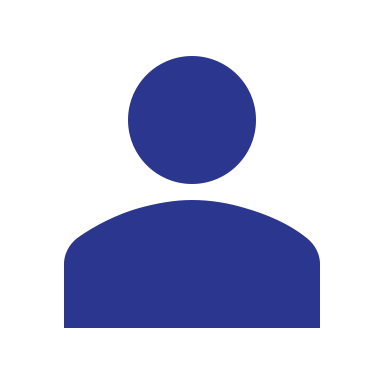 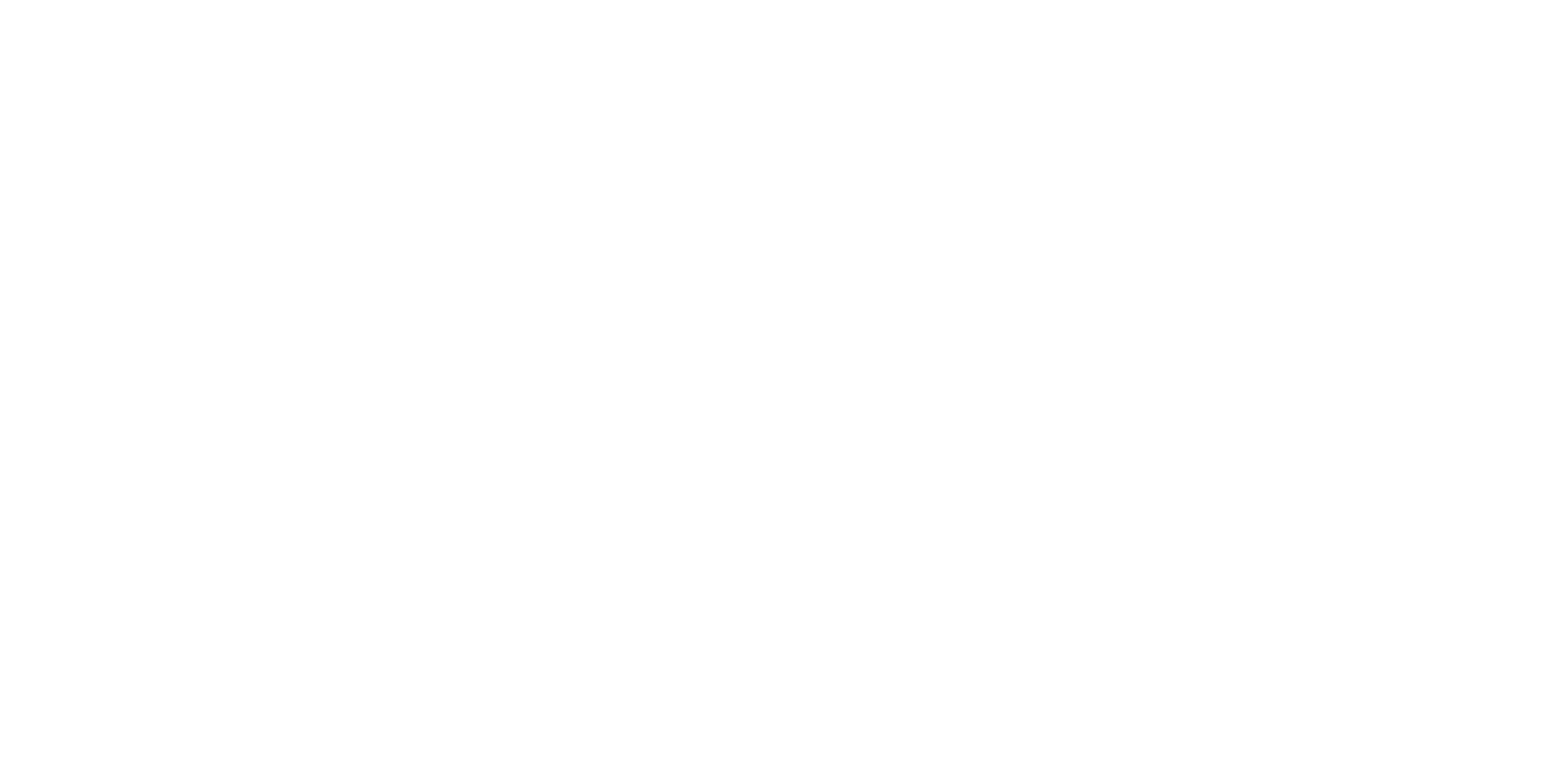 Looking for more resources on this topic?
CME/CE in minutes
Congress highlights
Late-breaking data
Quizzes
Webinars
In-person events
Slides & resources
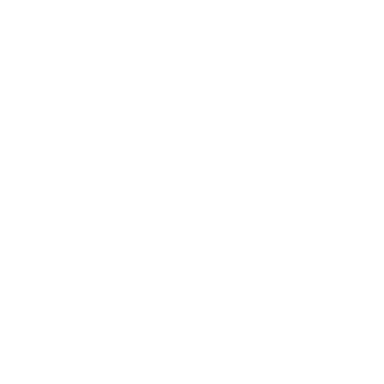 www.MedEdOTG.com